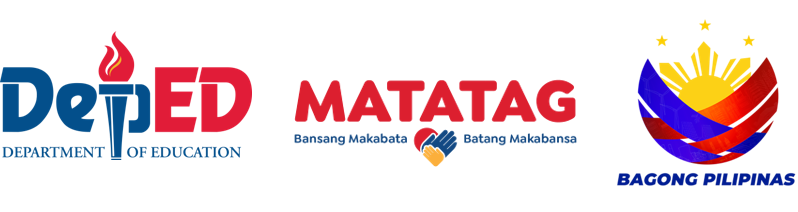 2nd Quarter Program Implementation Review
Theme: ______________________________________________________________________________
Date: __________________________________ 
Venue: _________________________________
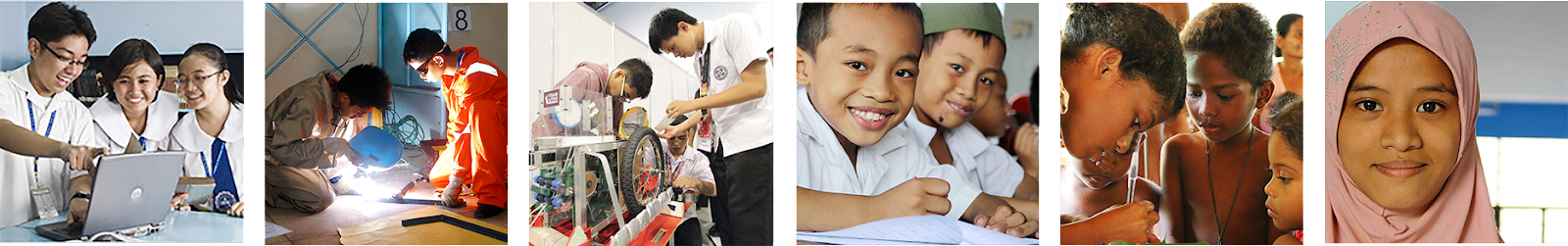 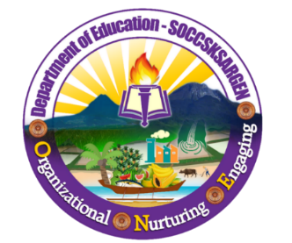 Address: Prime Regional Center, Brgy. Carpenter Hill, City of Koronadal
Telefax No.: (083) 2288825/ (083) 2281893 
Website: depedroxii.org      
Email: region12@deped.gov.ph
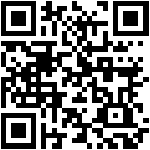 Per Quarter Committed Outputs and Actual Accomplishment (based on WFP/AIP)
Note: Data entries shall be culled out from the WFP encoded in the PMIS and/or AIP of the School
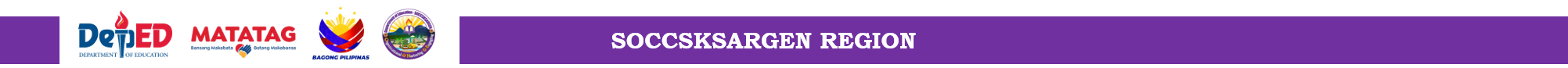 __ Quarter Committed Outputs and Actual Accomplishment (based on WFP/AIP)
Note: Data entries shall be culled out from the WFP encoded in the PMIS and/or AIP of the School
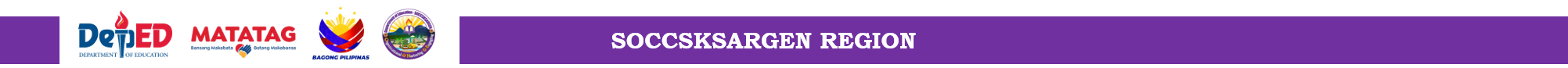 List of Completed  ____ Quarter Outputs
Note: Data entries shall be culled out from the WFP encoded in the PMIS and/or AIP of the School
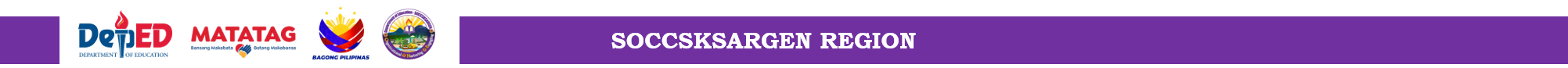 List of On-going  1st  Quarter Outputs
Note: Data entries shall be culled out from the WFP encoded in the PMIS and/or AIP of the School
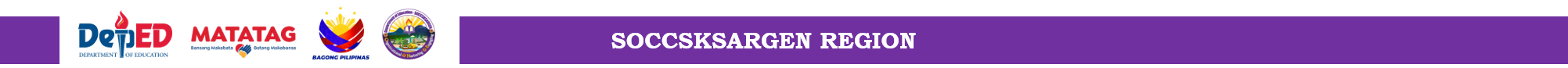 List of As Scheduled ____ Quarter Outputs
Note: Data entries shall be culled out from the WFP encoded in the PMIS and/or AIP of the School
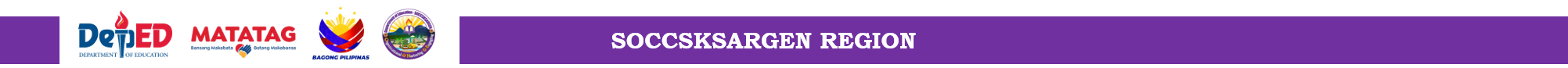 List of Re-scheduled _____ Quarter Outputs
Note: Data entries shall be culled out from the WFP encoded in the PMIS and/or AIP of the School
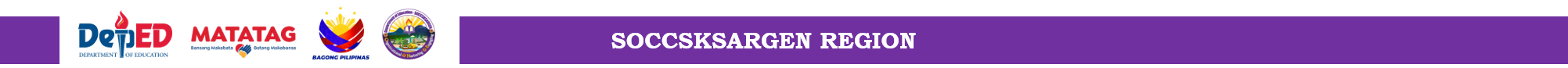 List of Additional ________ Quarter Outputs
Note: Data entries shall be culled out from the WFP encoded in the PMIS and/or AIP of the School
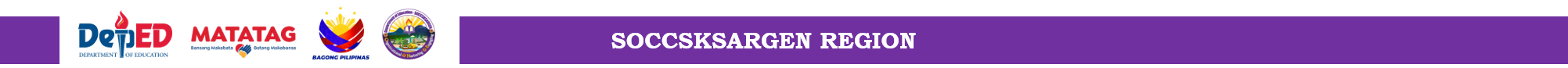 List of Terminated ____ Quarter Outputs
Note: Data entries shall be culled out from the WFP encoded in the PMIS and/or AIP of the School
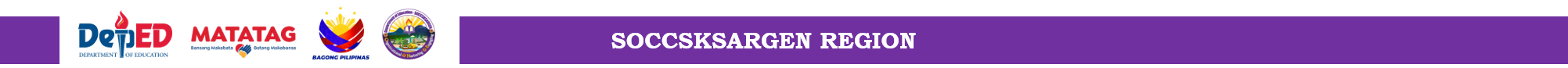 Good Practices
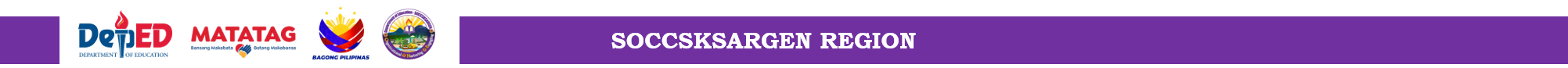 Issues and Concerns
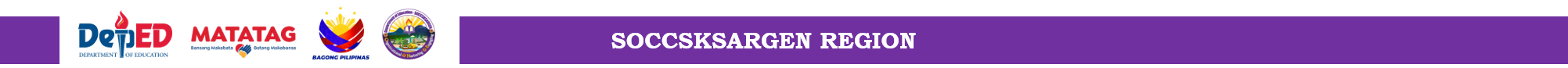 Explanations for Over/Under Achievement
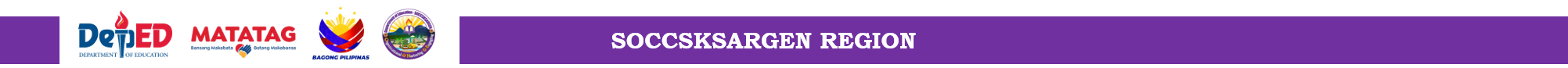 CATCH-UP PLAN
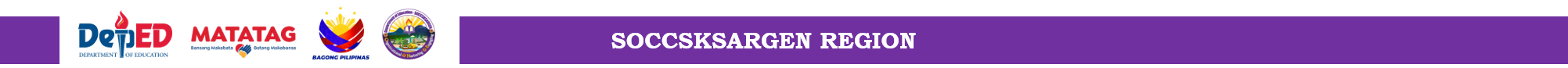